Диссертация на тему: «Использование факторинга как инструмент финансирования деятельности организации»
Выполнил:
Проверил:
2023 г.
Актуальность темы исследования
Эффективное управление финансами на уровне предприятия, да и государства в целом, всегда оставалось актуальной проблемой. Не утратила актуальность эта тема и в условиях социально-экономической нестабильности.
В период коронавирусного кризиса многие компании столкнулись с проблемой несвоевременной оплаты за товары и услуги, тем самым увеличив сумму просроченной дебиторской задолженности, которая и без этого на протяжении ряда лет ежегодно растет. По имеющимся данным Росстата растет не только просроченная дебиторская задолженность покупателей и заказчиков, но и в целом общая сумма задолженности. Все это свидетельствует о неэффективном управлении финансами организаций и отвлечении финансовых ресурсов из оборота. Данная ситуация обязывает компании искать более эффективные пути повышения финансовой устойчивости и платежеспособности. Все большую популярность в решении данной проблемы приобретает факторинг, посредством которого происходит управление дебиторской задолженностью хозяйствующих субъектов.
Несмотря на существующие проблемы развития факторинга в России, способность быстро и  качественно принимать решения, а также умение «бесшовно» интегрироваться в  бизнес-процессы клиента, находить новые рынки и отраслевые решения будут определять дальнейшее развитие и  возможность конкурировать на  рынке финансирования дебиторской задолженности. Именно поэтому факторинг будет все глубже уходить в технологичные решения, которые, ко всему прочему, его удешевят. Он будет похож на рынок электронных гарантий - очень конкурентный как по цене, так и по условиям. Просрочка платежей - одна из самых острых проблем для бизнеса. Поэтому развитие предприятия на рынке факторинга является необходимостью, для достижения конкурентных преимуществ и положительных перспектив развития предпринимательства.
Цель, задачи и практическая значимость исследования
Цель: внедрение новых факторинговых продуктов в системе управления дебиторской задолженностью организации.
Задачи:
описать теоретические основы применения факторинговых операций;
дать характеристику объекта исследования как субъекта факторинговых отношений;
разработать методические рекомендации применения факторинговых операций анализируемой компании.
Практическая значимость исследования заключается в том, что предложенные рекомендации могут быть применены на практике анализируемой компании.
Объект и предмет исследования
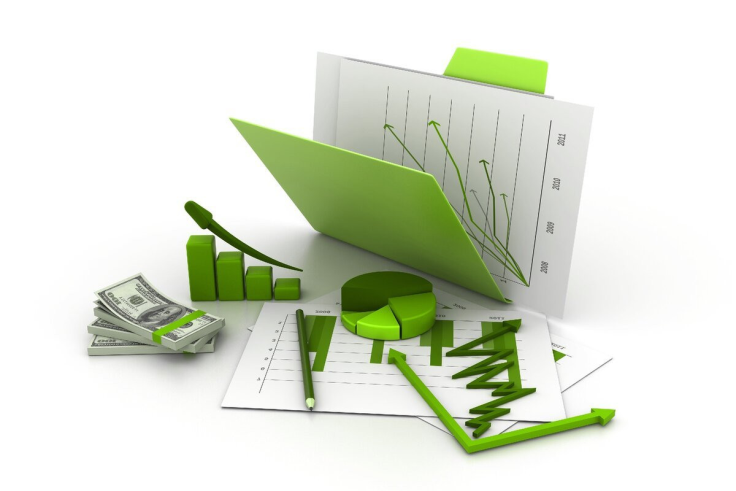 Объект исследования –компания ПАО «Крок Инкорпорейтед».
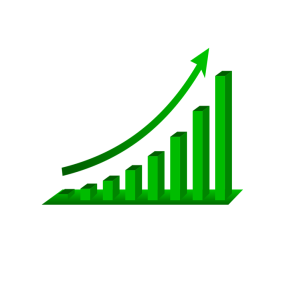 Предмет исследования - особенности управления дебиторской задолженностью и факторинговые операции компании ПАО «Крок Инкорпорейтед».
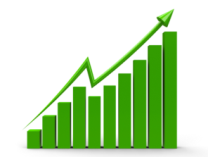 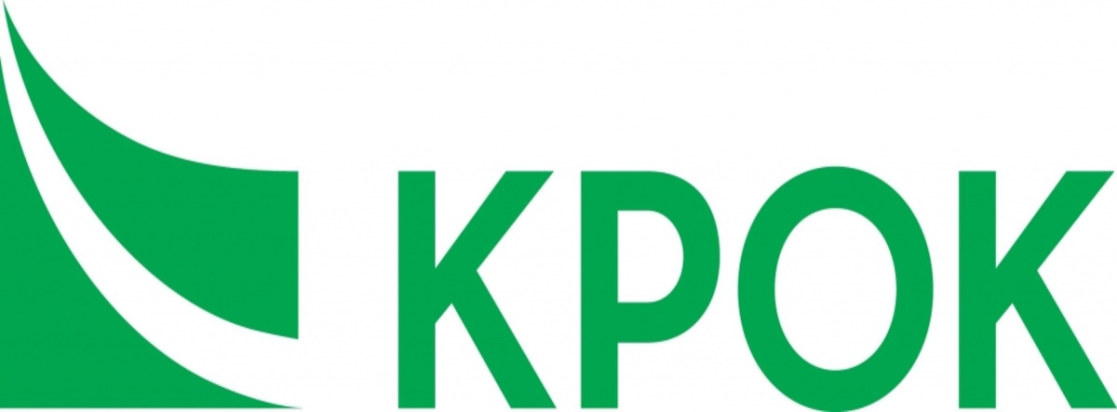 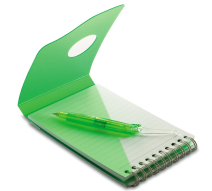 Краткая характеристика структуры и содержания работы
Введение- актуальность, цель, задачи, объект, предмет исследования.
Первая глава- теоретическая, в ней описана сущность факторинга как особой сферы управления дебиторской задолженностью; изложены критерии эффективности факторинга для субъектов факторинговых отношений; изучены проблемы развития деятельности факторинговых компаний в России.
Вторая глава работы является аналитической, в ней представлена характеристика объекта исследования, проведен анализ структуры и качества дебиторской задолженности анализируемой организации; описаны особенности управления дебиторской задолженностью компании.
Третья глава работы- проектная, в ней предложены методические рекомендации применения факторинговых операций в системе управления дебиторской задолженностью компании; описан процесс автоматизации в управлении дебиторской задолженностью компании; дана оценка эффективности предложенных мероприятий.
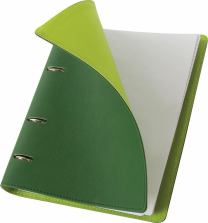 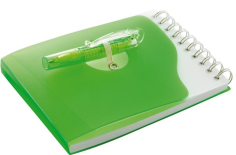 Заключение- выводы о проведенном исследовании.
Теоретические аспекты исследования
Факторинг-это обмен будущей выручки на деньги; или покупка дебиторской задолженности.
Виды факторинга:
По информированности всех участников сделки  (открытый, закрытый)
По распределению риском
 (факторинг с регрессом, без регресса)
Теоретические аспекты исследования
03
01
02
04
По местонахождению участников (внутренний, международный);
По объему услуги (полный, частичный).
Преимущества факторинга:
Отсутствие залога, гибкая схема работы;
1
Управление дебиторской задолженности переходит факторинговой компании;
2
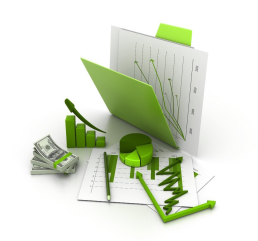 Факторинговая компания погашает задолженность покупателя перед поставщиком;
3
Факторинговая компания покрывает риск неплатежа при осуществлении отгрузки товара
4
Анализ развития рынка факторинга в России
Характеристика объекта исследования-
 компания ПАО «Крок Инкорпорейтед»
1992
2003
2009
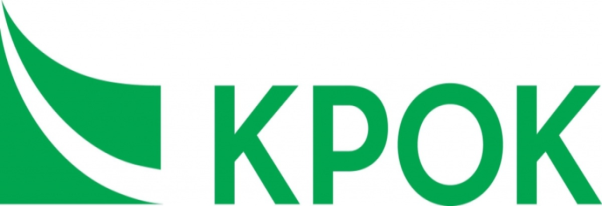 Центр компетенций КРОК
Год основания
Новый офис КРОК
Анализ экономических показателей компании
  ПАО «Крок Инкорпорейтед»
Показатели дебиторской задолженности и система управления ею в компании ПАО «Крок Инкорпорейтед»
Управлением дебиторской задолженностью занимается отдел финансов и бухгалтерия. Основными направлениями в управлении ДЗ являются: планирование, организация, анализ, контроль. Система управления дебиторской задолженность в компании автоматизирована с помощью программного продукта 1С:CRM.
Основные проблемы и пути решения в управлении дебиторской задолженностью компании ПАО «Крок Инкорпорейтед»
Пути решения
Основные проблемы
Осуществление сотрудничества по части факторинговых операций с компанией «СберФакторинг»;
Отсутствует система применения факторинга;
Развитие цифрового факторинга - полностью дистанционного сервиса для финансирования оборотных средств через платформу «Сбербанк Факторинг Онлайн»;
Наблюдается рост дебиторской задолженности;
Для управления дебиторской задолженностью применяется программный продукт 1С:CRM, который имеет не большой функционал.
Улучшение автоматизации в управлении дебиторской задолженностью с помощью программы БИТ: Управление задолженностью.
Экономическая эффективность предложенных мероприятий в компании ПАО «Крок Инкорпорейтед»
Выводы
Для сотрудников
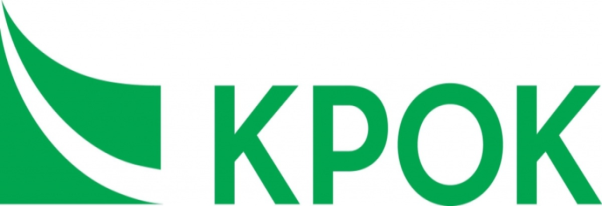 Удобство работы с долговым обязательством;
Быстрый поиск нужной информации;
Автоматические напоминания о задачах;
Сокращение ручных действий;
Удобный планировщик задач.
Предложенные мероприятия позволят компании ПАО «Крок Инкорпорейтед» повысить качество работы с дебиторской задолженностью и выйти на новый уровень управленческого развития.
Для руководителя
Контроль за работой сотрудников;
Невозможность потери и удаления данных из системы;
Ускорение процесса взыскания по всем этапам производства (BPM);
Оперативная управленческая отчетность в онлайн режиме.
Для бизнеса
Повышение процента взыскания проблемных активов;
Роботизация бизнес-процессов компании;
Переход к цифровой трансформации.
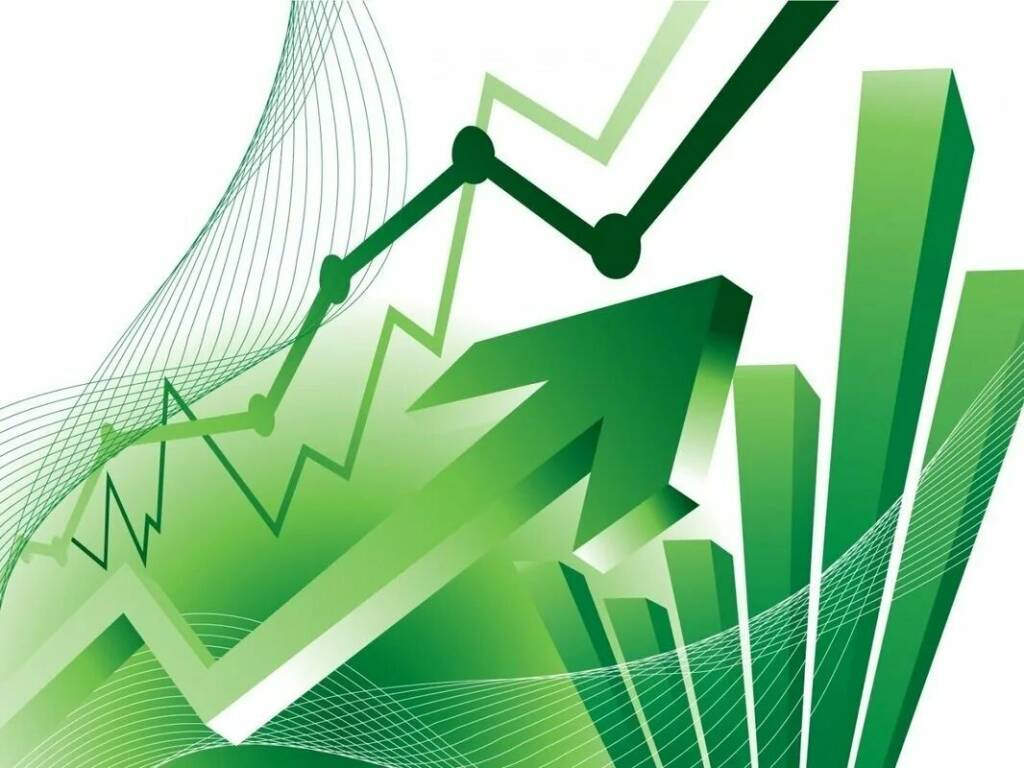 Спасибо за внимание!